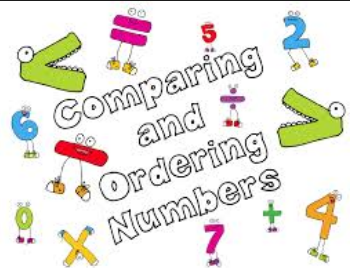 Compare and Order Whole Numbers
REMEMBER!!!
Symbols are used to show how the size of one number compares to another. These symbols are:
	 < (is less than), > (is greater than), and = (is equal to.)
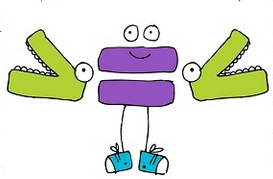 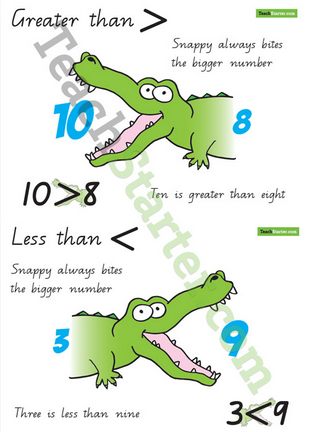 For example, since 2 is smaller than 4 and 4 is larger than 2, we can write: 
	2 < 4, which says the same as 
	4 > 2 and of course, 4 = 4.
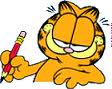 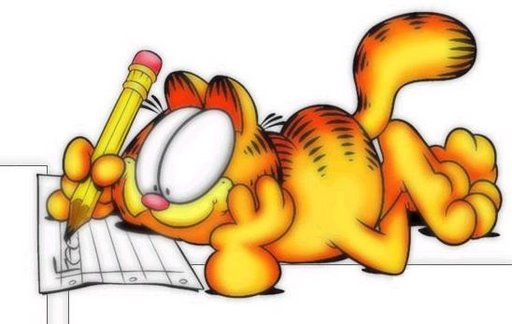 To compare whole numbers:
First step:.
Aling the digits by place value 
				 th h t o
				 6,453
				 6,459
Second Step:
Start at the left and find the first place where the digits are different:
 Compare the digits in the greatest place
			6,453
			6,459	     6 = 6
If these digits are the same, compare the next digits 
			6,453
			6,459	     4 = 4
Keep comparing numbers until you find two digits that are not the same
			6,453	     5 = 5
			6,459	     3 < 9  

So: 6,453 < 6,459. You can say that 6,459 > 6,453
Study this Example:
  69,520		 69,520		 69,520
  19,478		 19,478		 19,478
160,434	       160,434	       160,434
  63,215		63,215		 63,215






In order from greatests to least, the numbers are:
			160,434; 69,520; 63,215; 19,478

The order from least to greatest is:
			19,478; 63,215; 69,520; 160,434
There are no hundred thousands in the other numbers. 160,434 is the greatest
3 < 9
63,215 < 69,520
6=6 and 1<6
19,478 is the least
Activity 1.
Compare. Write <, = or >. 
	1. 185,653 ____ 62, 854	
	2.   48,954 ____ 48,956 
	3. 698,582 ____ 698,528	
	4. 843,649 ____ 843,641
	5. 798,349 ____ 798,349
	6. 568,987 ____ 569,987
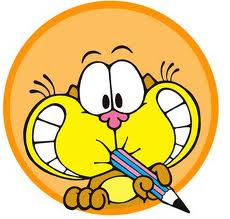 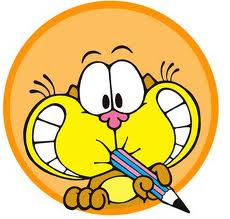 Activity 2
Write in order from least to greatest:
945,826; 945,839; 945,836;  
	945, 828
2. 199,407; 191,568; 190,999; 93,697
3. 395,174; 306,864; 369,831;354,738
4. 216,418; 215,783; 213,614; 221,986
5. 835,496; 835,486; 835,583; 835,587
6. 652,865; 568,256; 652,866; 587,687